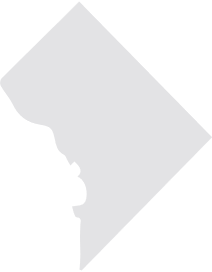 Mayor’s Task Force on ATE Safety and EquityFull Task Force Meeting
August 7, 2023
Agenda
August 7, 2023
ATE Task Force
2
[Speaker Notes: Emily – will acknowledge DM Babers and Alan for their contributions
Announce that Charlie is the new staff-level lead, Dr. Hewitt continues to lead for ORE]
This meeting is being recorded and will be posted to the DC gov website

Members of the Public
Full Task Force meetings are open to the public to listen in
5-10 minutes at the end of each full Task Force meeting agenda will be set aside for public comments and questions
Members of the public can share comments or questions via the Q&A function (lower right-hand corner of your WebEx screen)
If you have trouble using the Q&A function, please email ate.taskforce@dc.gov 
We are planning to have additional ways to engage beyond Task Force meetings – more to follow

Records
Meeting dates, call-in details, and draft agendas are available at: https://dmoi.dc.gov/atetaskforce 
Meeting recordings and slides will be posted to the website as soon as possible following each session
ATE Task Force
3
August 7, 2023
[Speaker Notes: Emily]
Scope: Automated traffic enforcement (ATE) measures in DC and ATE related policy and operations; fine and fee schedule for moving violations; driver education and behavior change as they relate to ATE

Charge: Research and make recommendations for ways in which the District could improve the way it uses ATE as a tool to maximize traffic safety and minimize disparate impacts of financial penalties on drivers
ATE Task Force
4
August 7, 2023
[Speaker Notes: Emily

Our remit focuses on all forms of automated traffic enforcement in DC and related policies and operations

Scope allows us to look at the fine schedule and penalties for all moving violations because they are currently the same schedule in DC

Scope Does not include
Police enforcement
Parking
Roadway or other infrastructure modifications
Not a Vizion Zero Task Force

Meant to focus on automated technologies as a traffic safety enforcement tool – looking at how we use them, how they can improve safety, and how to make their impact fair on all drivers]
March 2023
ATE Task Force meets monthly
Subcommittees meet biweekly or as needed
We are approximately here
September 2023
Initial report delivered to CA
ATE Task Force meets monthly or quarterly
Subcommittees meet monthly or as needed
FY24 pilot program (if advisable)
September 2024
Final report delivered to CA
60 days after final report
ATE Task Force sunsets 
Task Force reconvened if necessary
ATE Task Force
5
August 7, 2023
[Speaker Notes: Emily

An update memo was shared w/CA last week on subcommittee workplans & progress]
Subcommittee Reports
Pilot
Ticket Enforcement & Compliance
Driver Education & Behavior Change


What have you worked on so far and what is next?
ATE Task Force
6
August 7, 2023
[Speaker Notes: Each group has up to 10 min to report out

Charlie to facilitate groups]
Pilot Subcommittee Report-Out
What have you worked on so far and what is next? 


Focus:

Study the feasibility & advisability of a pilot program to balance traffic safety and equitable traffic fine burdens to maximize the efficacy of the District’s ATE program. 

Recommendations may include or go beyond an ability-to-pay pilot as laid out in the Mayor’s Order and should be feasible for implementation in FY24 with potential for future expansion contingent upon successful results.
ATE Task Force
7
7
August 7, 2023
[Speaker Notes: Meagan (if not, Charlie) 

Narrowed down to 3 or 4 pilot ideas, working on analyzing feasibility for implementation in FY24 (potential cost, staffing needs, legislative changes, etc.)
Aug is usually slower, Council recess but all the subcommittees are working hard
Ramping up to meeting weekly
Absorbed some staff from other subcommittees to support the workload]
Ticket Enforcement & Compliance Subcommittee Report-Out
What have you worked on so far and what is next? 


Focus:

Study approaches to improving ticket compliance, including looking at past ticket amnesties, inter-jurisdictional reciprocity, fine schedules, ticket penalties, and examples from other jurisdictions.
ATE Task Force
8
August 7, 2023
[Speaker Notes: Josh]
Driver Education & Behavior Change Report-Out
What have you worked on so far and what is next? 


Focus:

Advise the Task Force on complements to and advancements in ATE practices to reduce traffic crashes and fatalities and improve driver education and behavior change

Can include driver behavioral interventions such as The Lab @ DC’s high risk driver pilot
ATE Task Force
9
August 7, 2023
[Speaker Notes: Dr. Hewitt is OOO, Director Quinney is on parental leave
Nellie Moore, Civic Design Researcher, The Lab @ DC


Nellie has a few words]
Questions & Discussion
ATE Task Force
10
August 7, 2023
[Speaker Notes: Charlie to field comments/questions from the Q & A]
Next Steps
Next full ATE Task Force meeting: Monday, September 18, 1-2 pm
(*changed from Monday, Sept 11)

Next major milestone: Draft of initial subcommittee reports due first week of September
Enforcement & Driver Education subcommittee components due Sept 1; Pilot due Sept 8

Today’s recording and slides will be posted to https://dmoi.dc.gov/atetaskforce
August 7, 2023
ATE Task Force
11
[Speaker Notes: Charlie]
For Additional Information or to Contact Us
Task Force Website: 		https://dmoi.dc.gov/atetaskforceTask Force Email: 		ate.taskforce@dc.gov
ATE Task Force
12
August 7, 2023
[Speaker Notes: Charlie]